Здоровьесберегающие 
технологии
Спасение планеты в наших руках
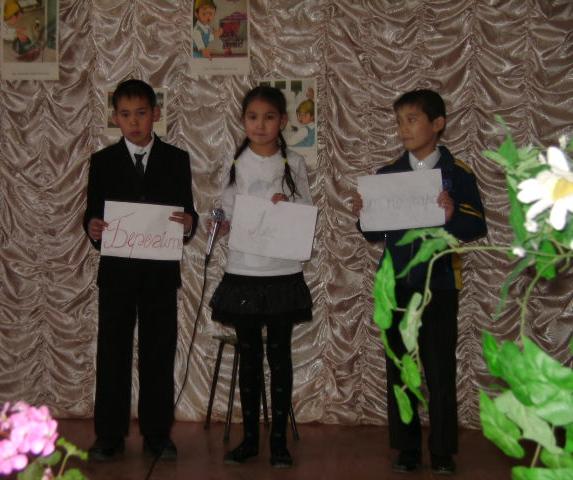